Pisa, Italy
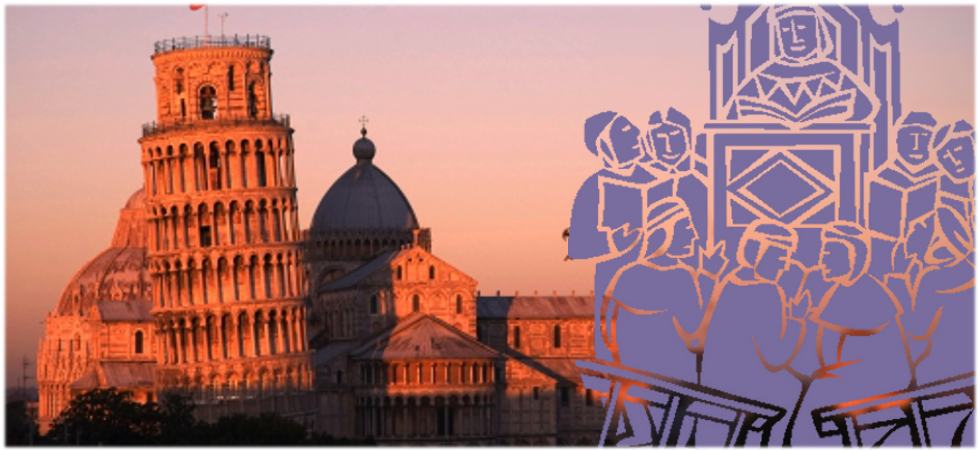 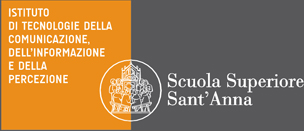 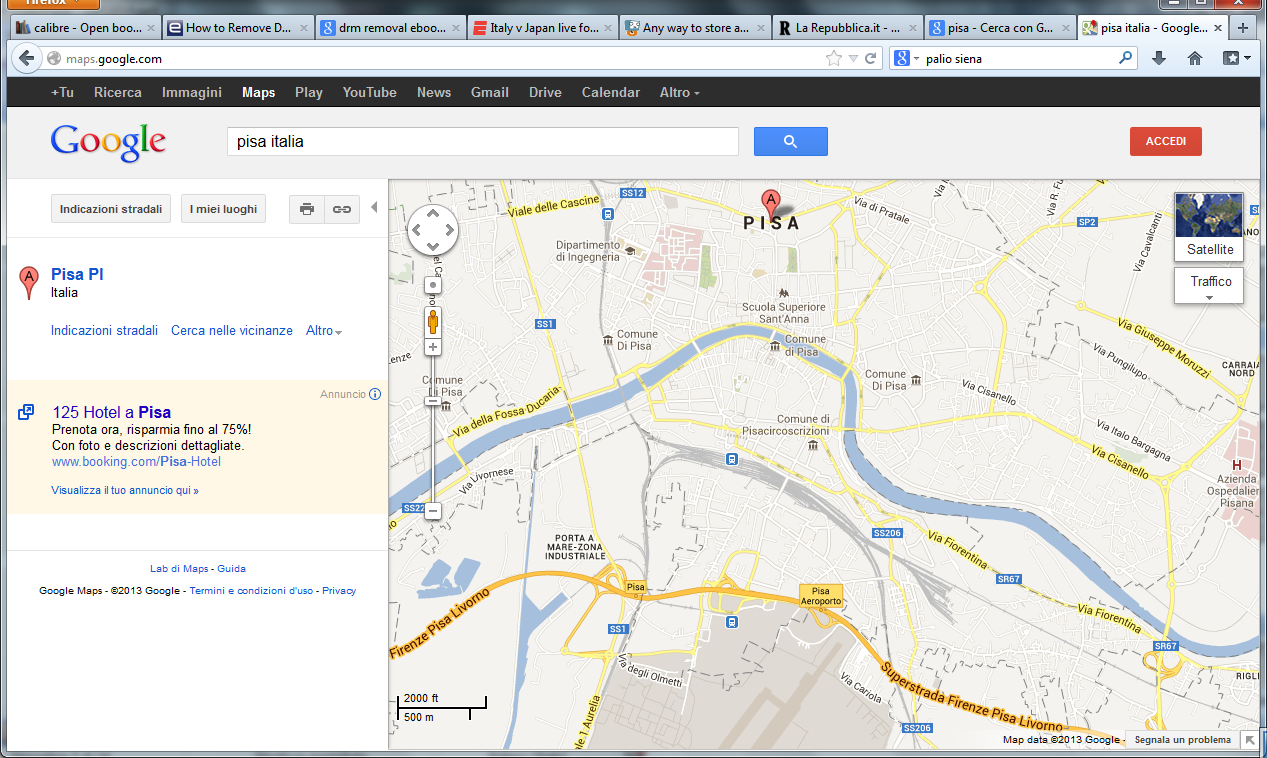 Where is Pisa
SCUOLA S. ANNA
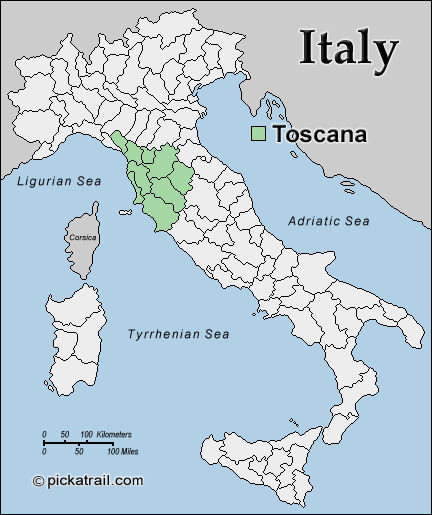 RAILWAY
AIRPORT
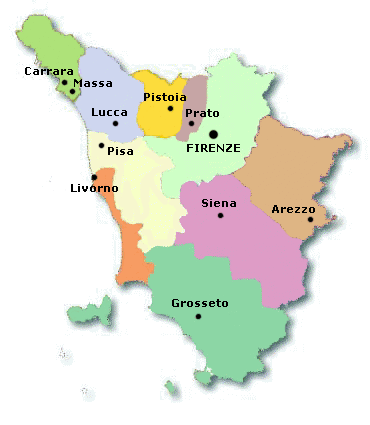 LONDON
NEW YORK
PARIS
MUNICH
Flight connections (How to get there)
European connections
Hub for the main low-cost carriers in Europe
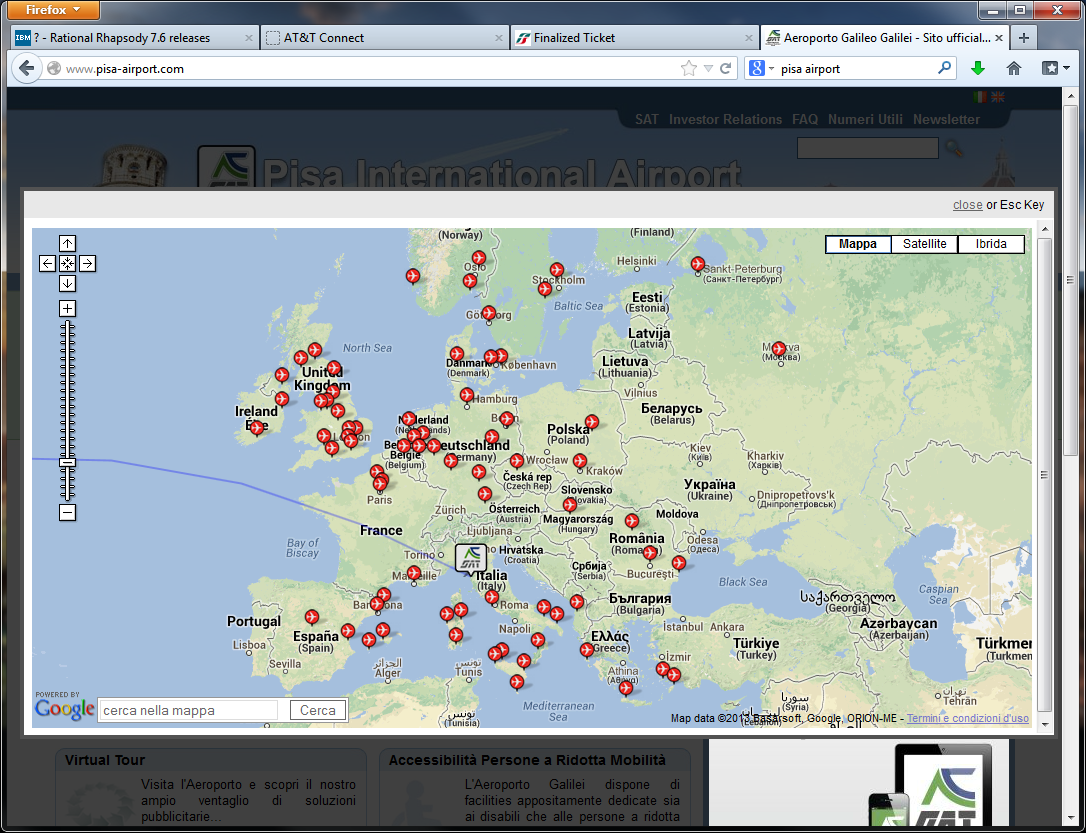 Intercontinental routes
Pisa airport is only 10 minutes to the city center
(with a train connection to the railway station)
A city of academic and scientific tradition
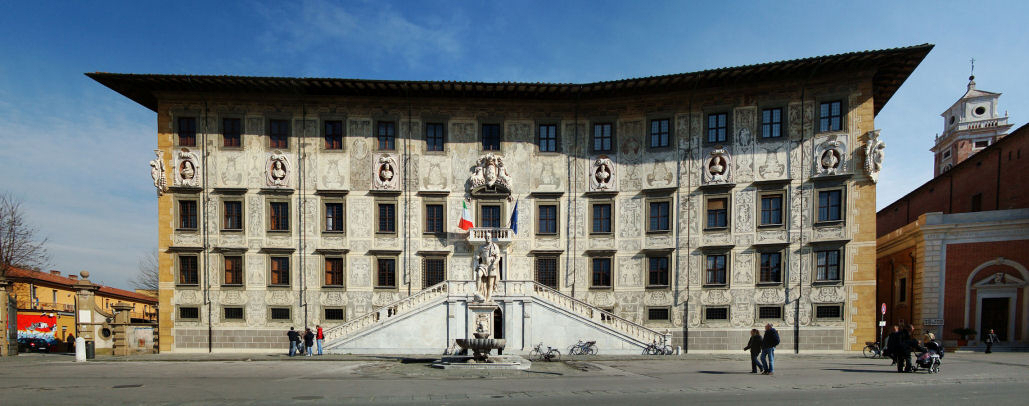 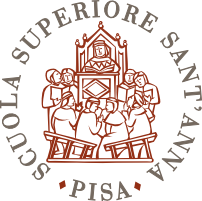 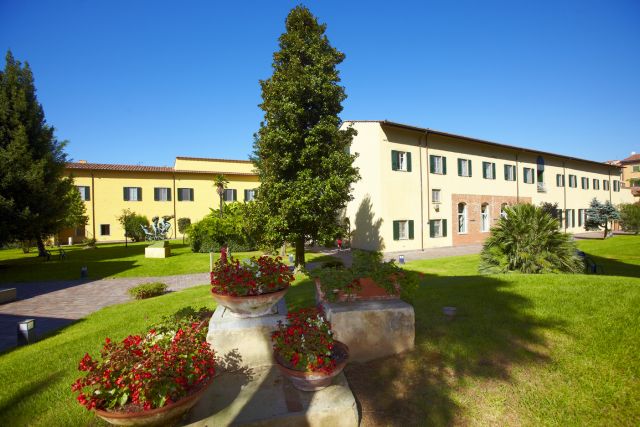 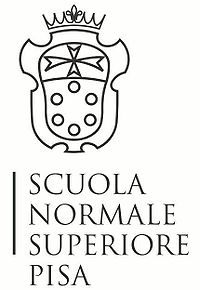 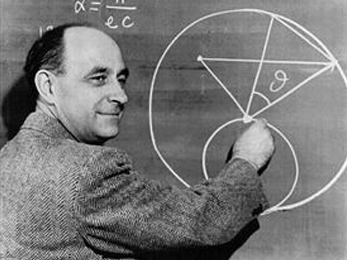 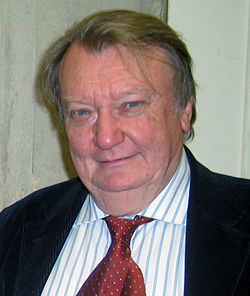 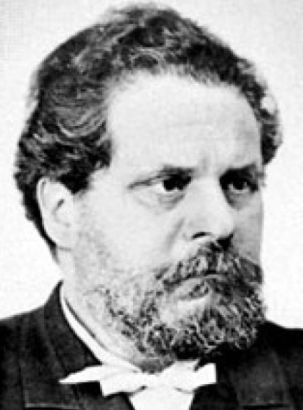 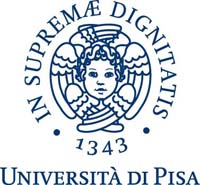 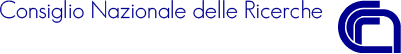 With lots of events in June …
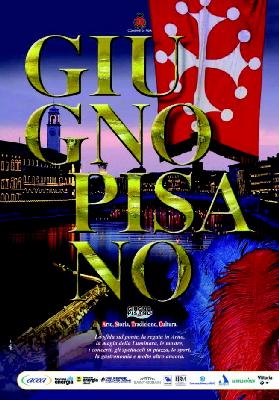 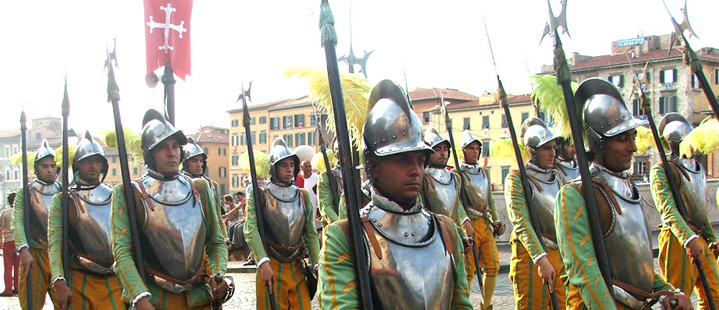 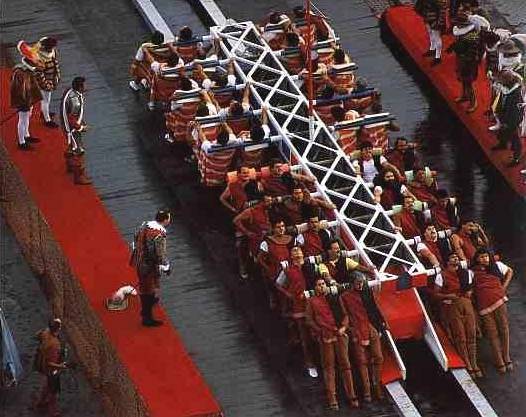 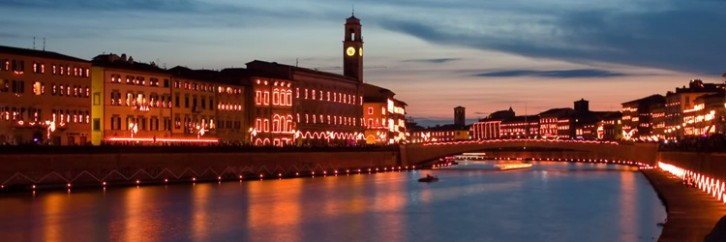 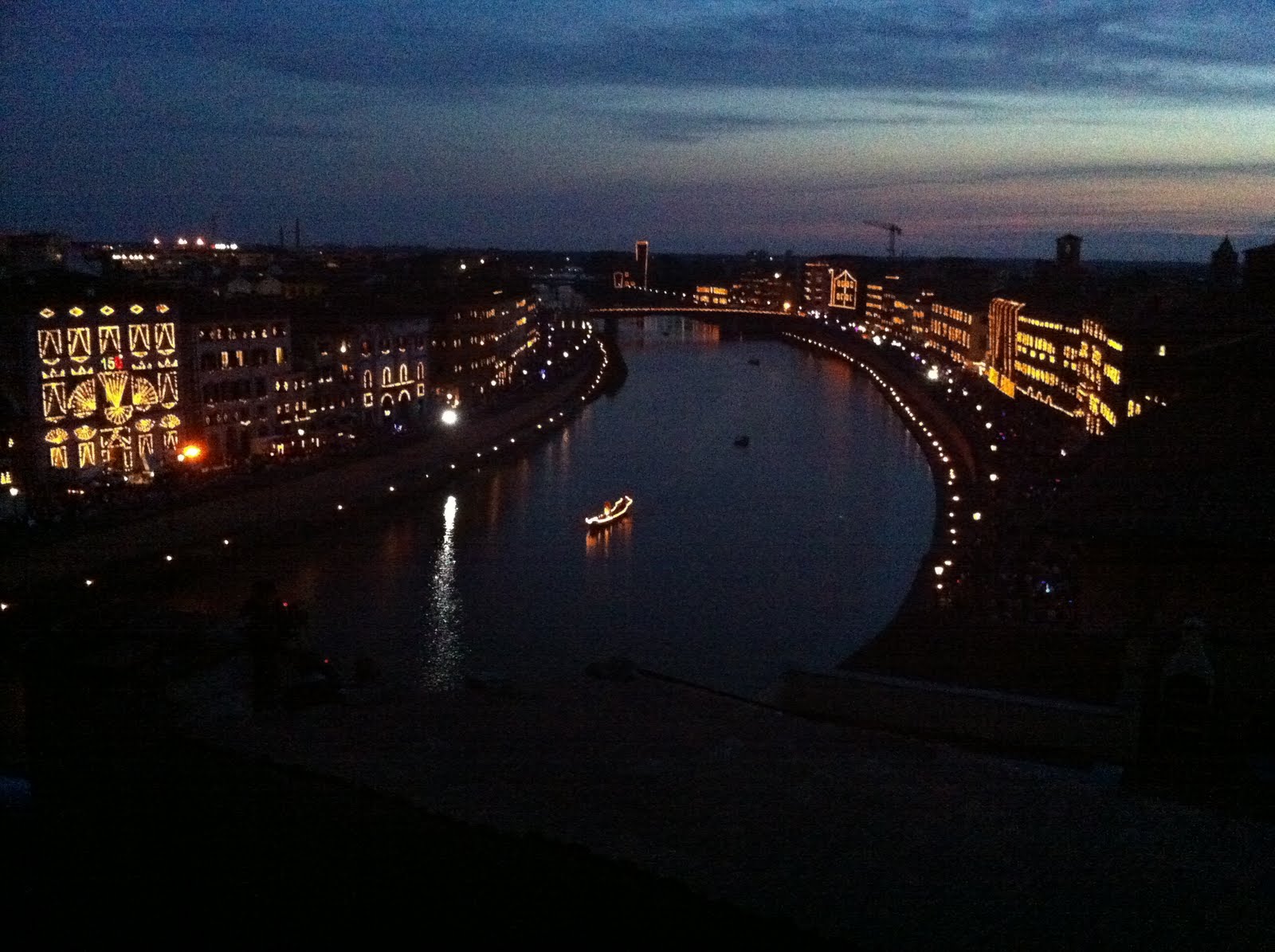 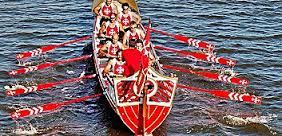 Train connections …
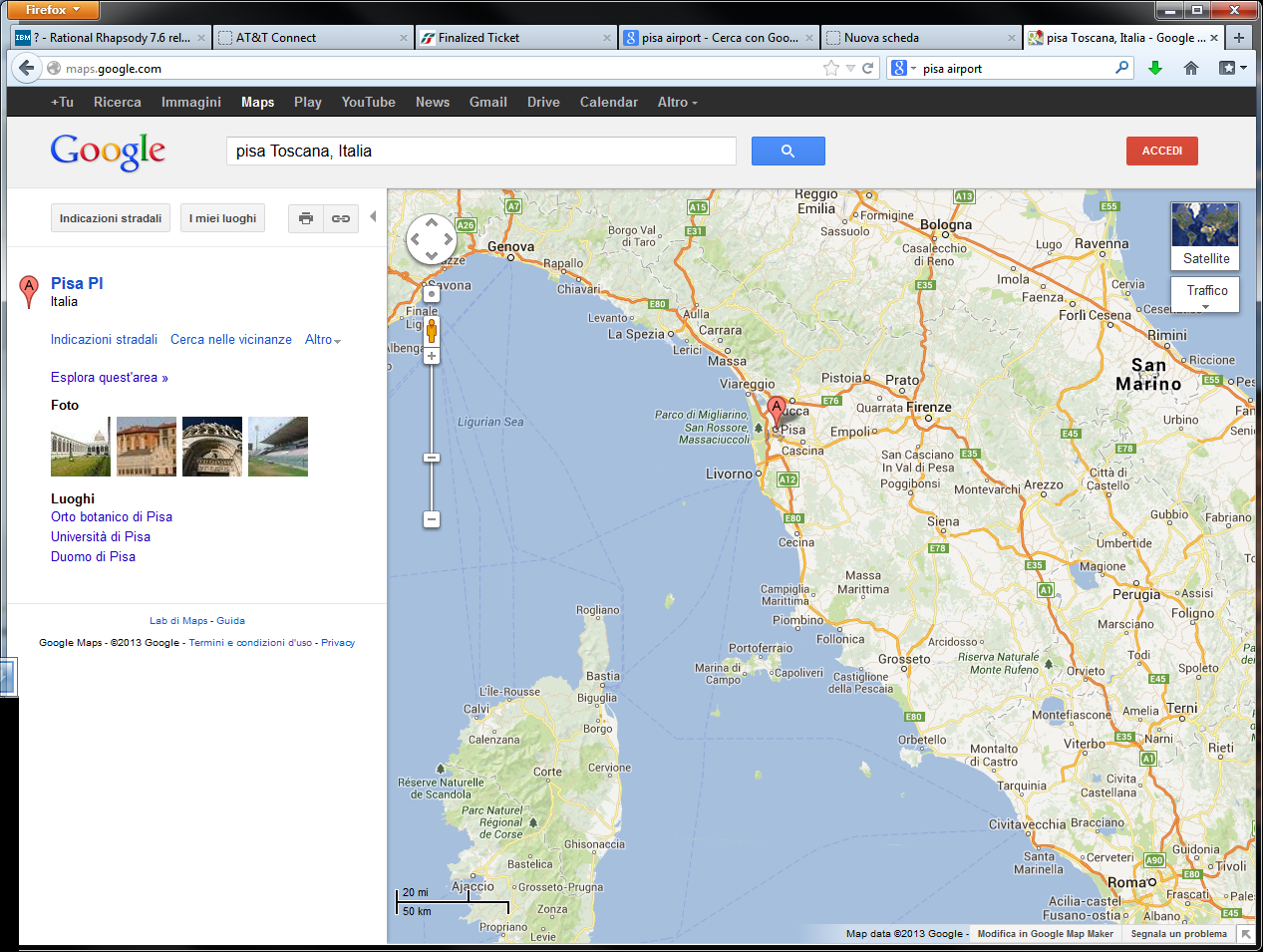 Firenze
80km – 1h
Rome
320km – 2h50’
Dolci colline…
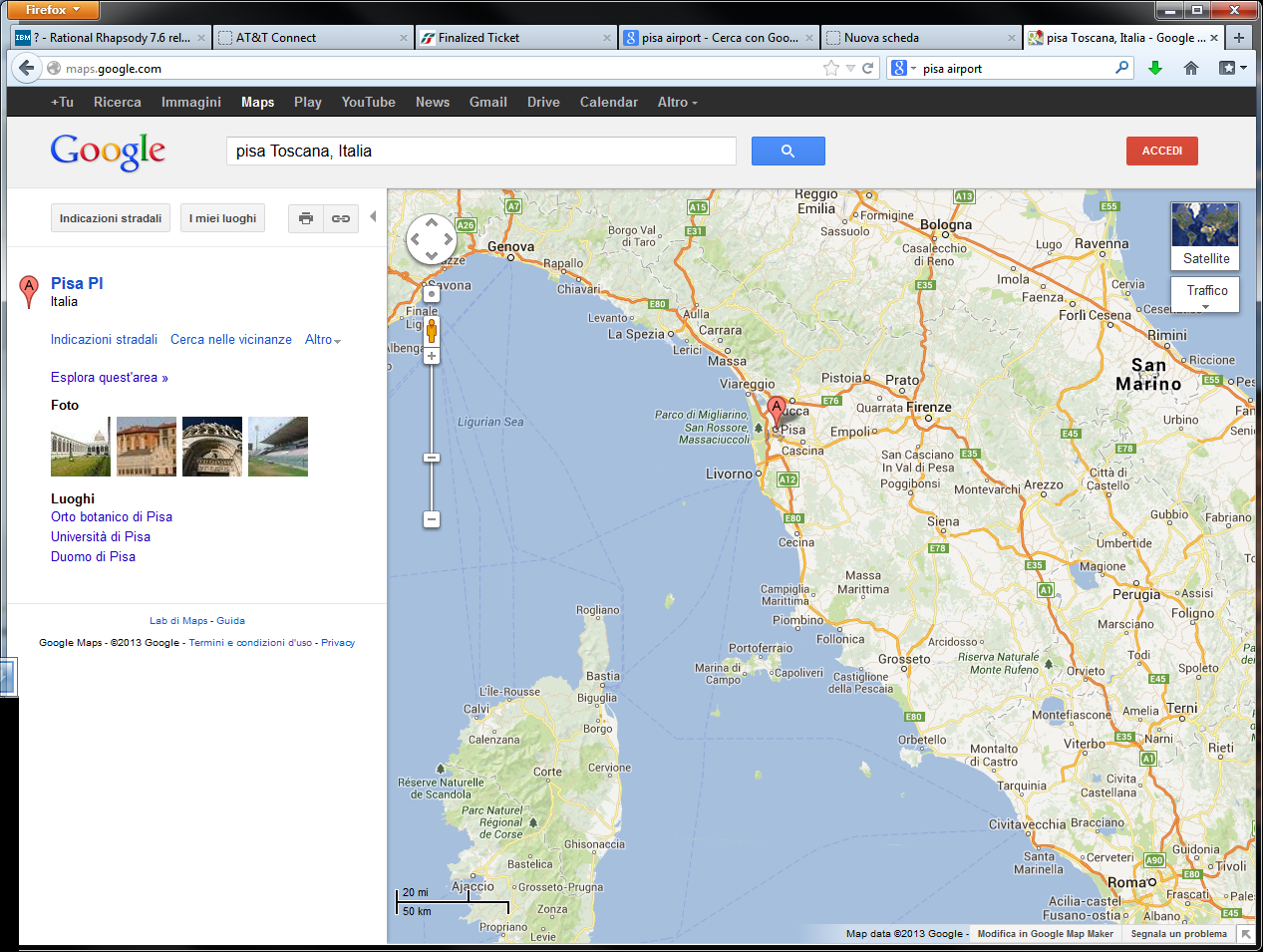 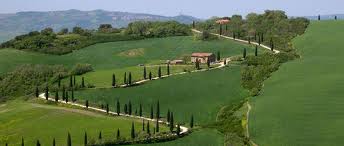 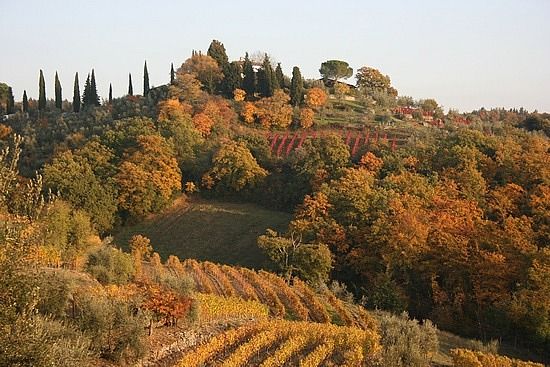 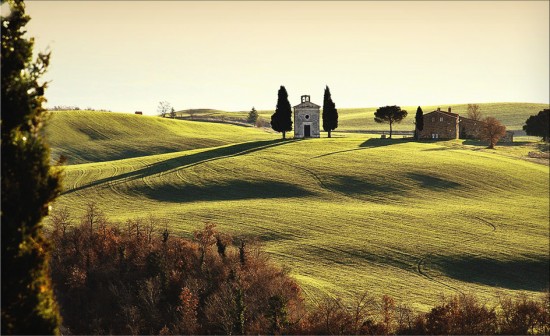 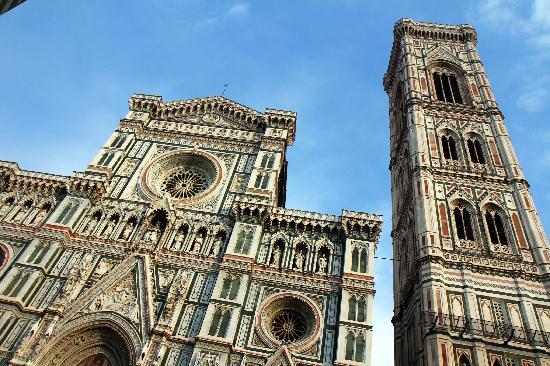 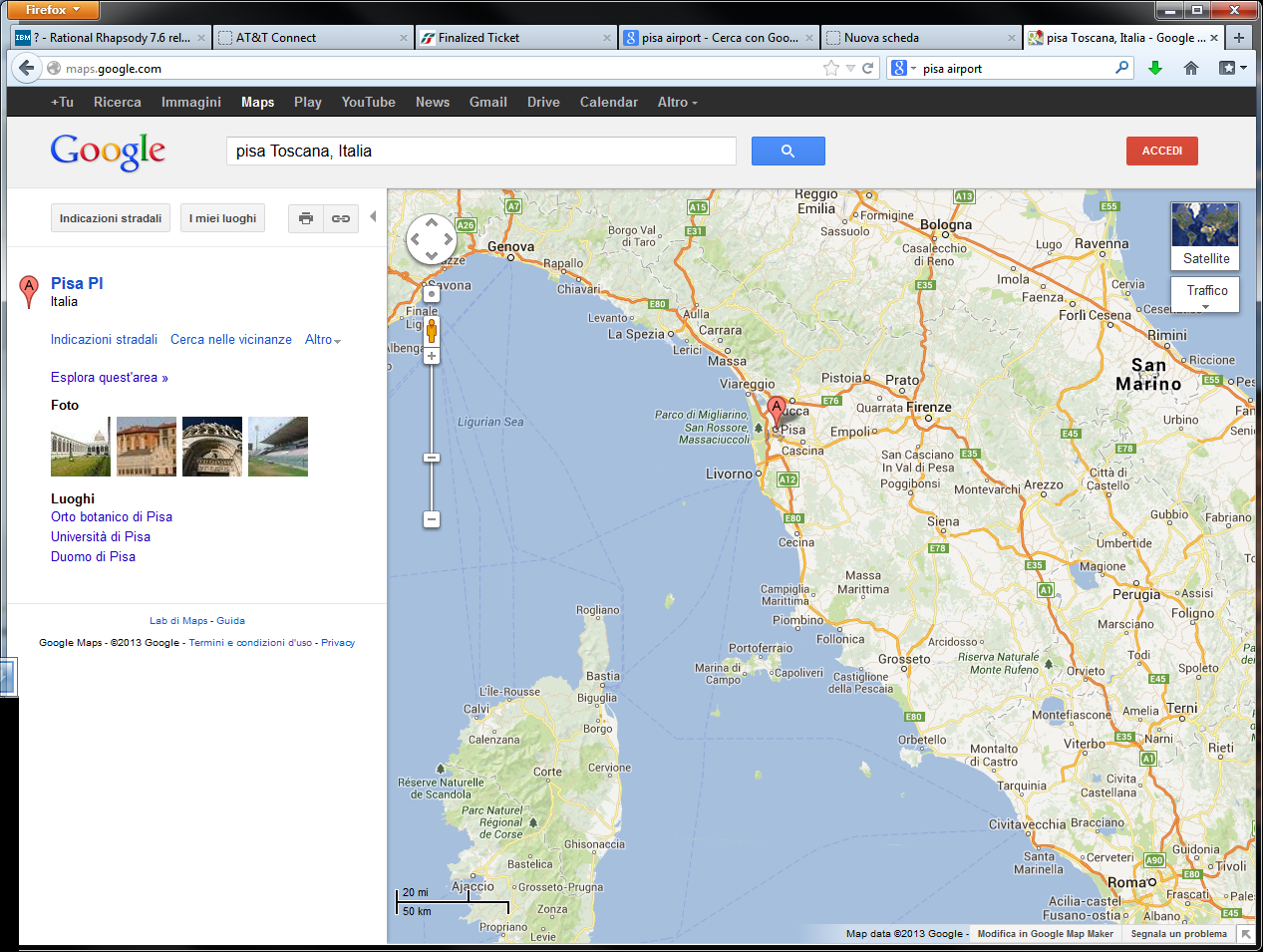 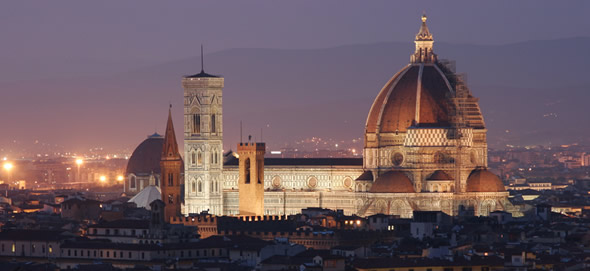 Firenze
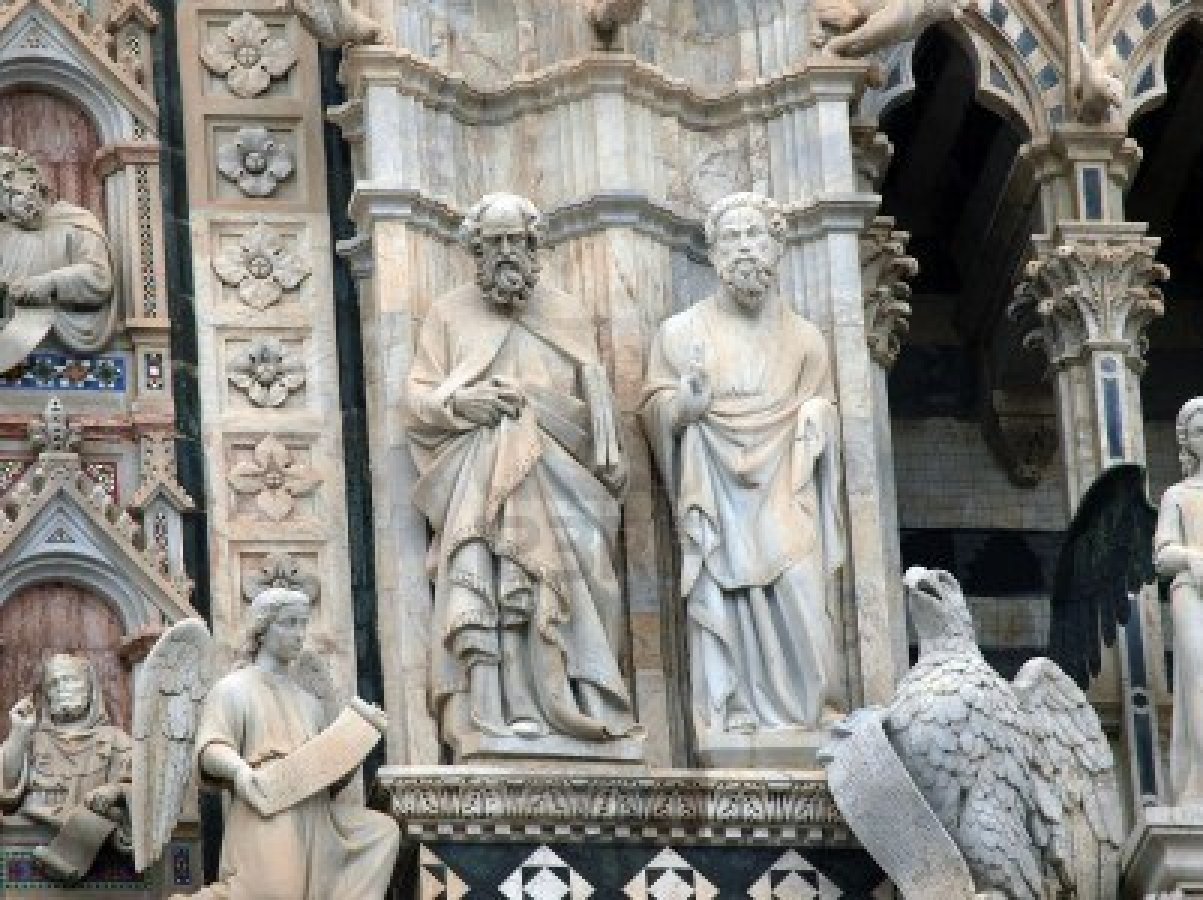 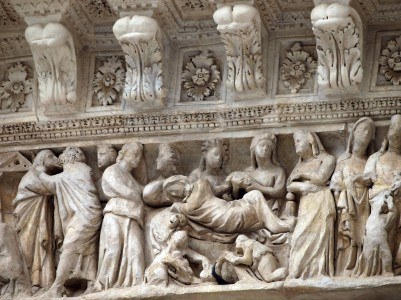 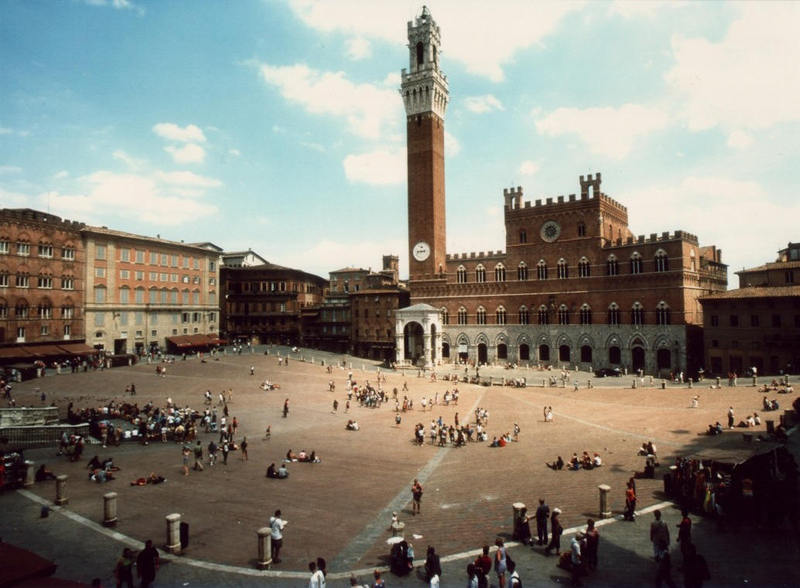 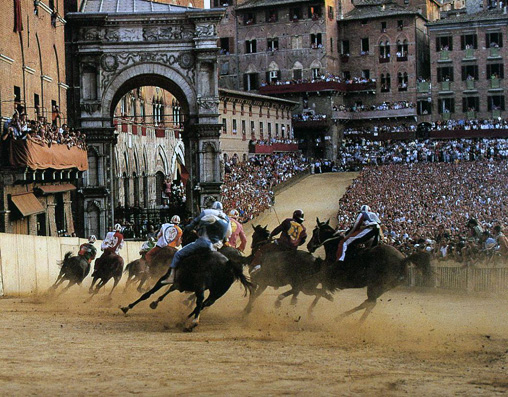 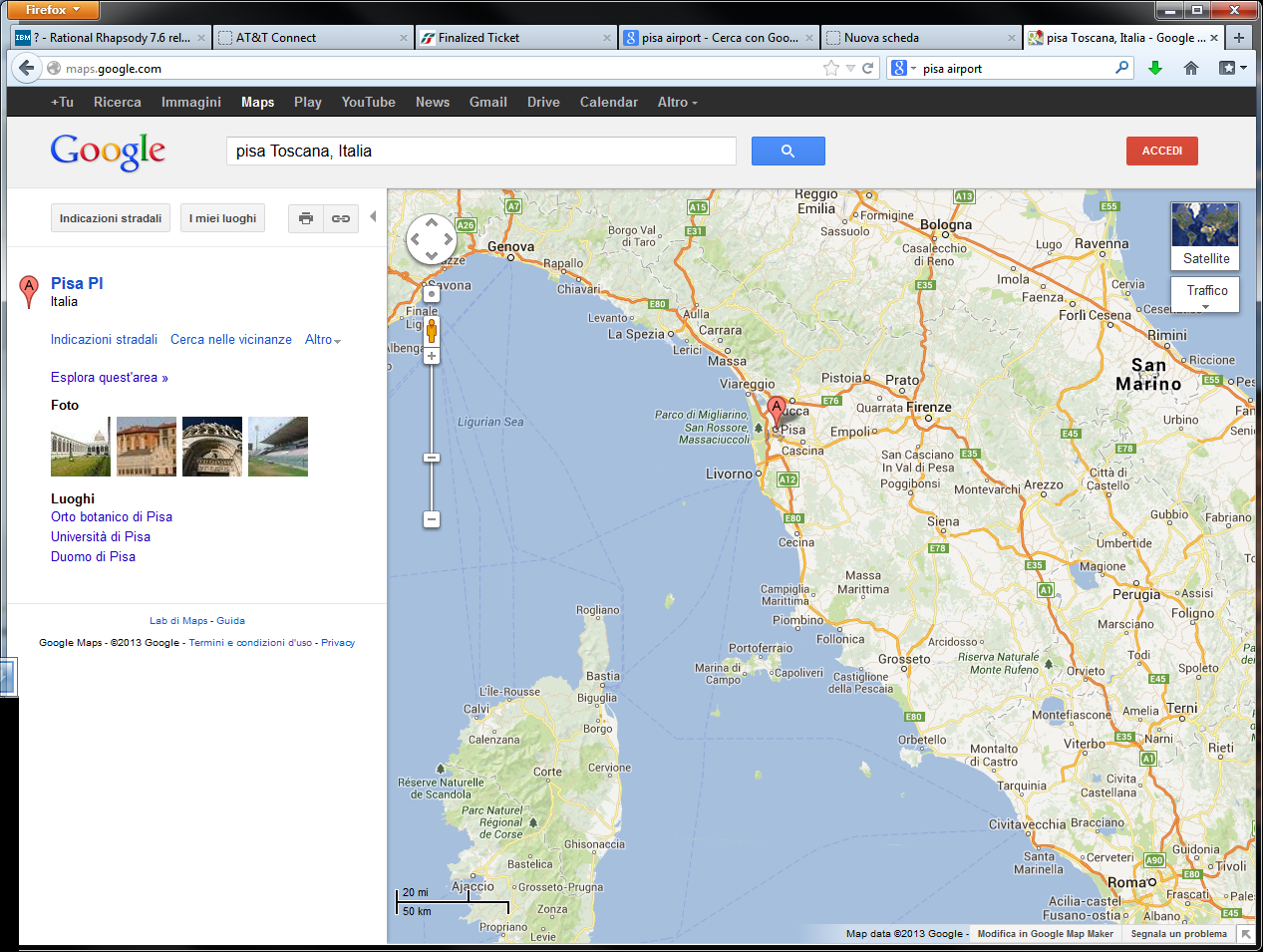 Siena
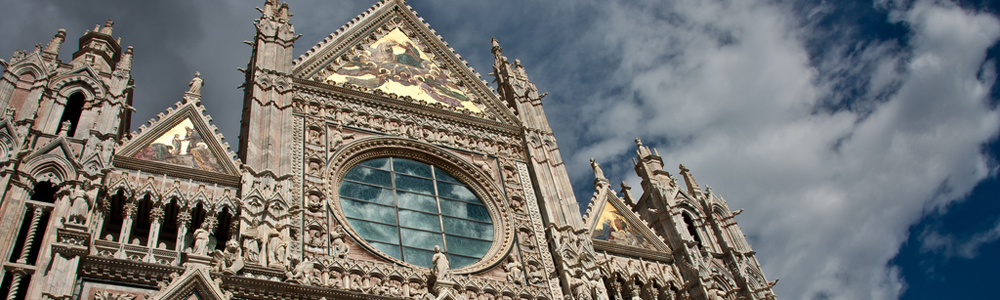 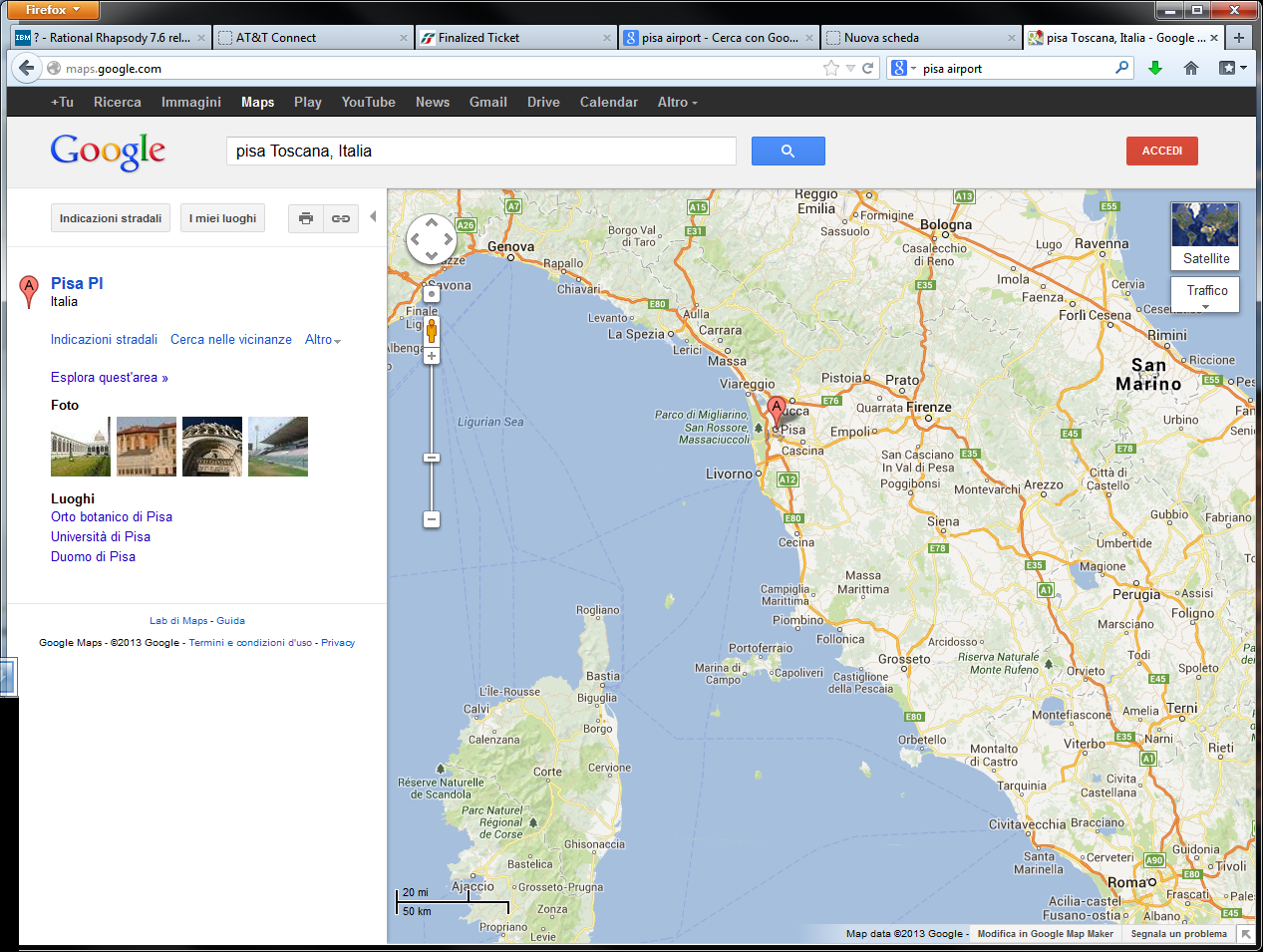 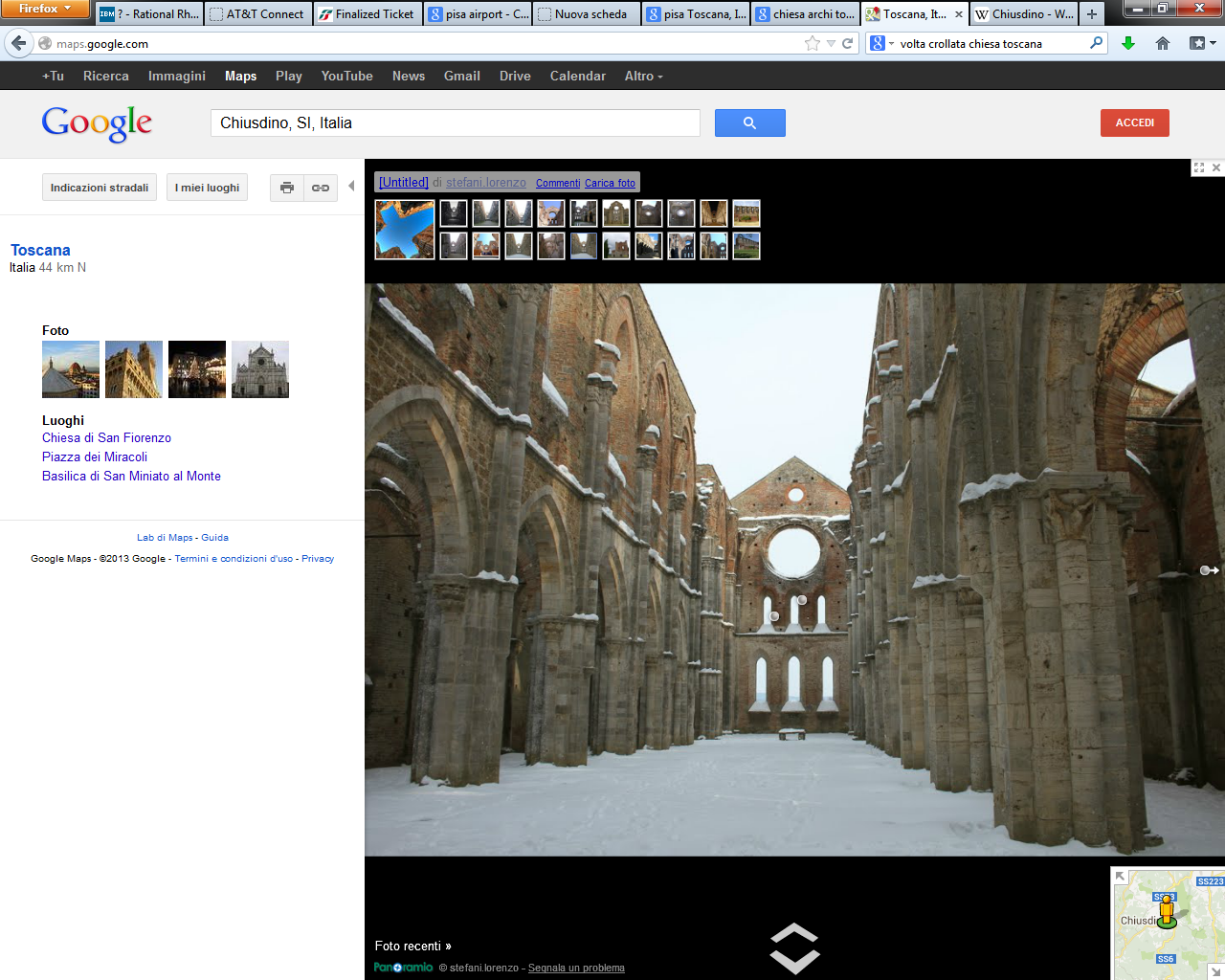 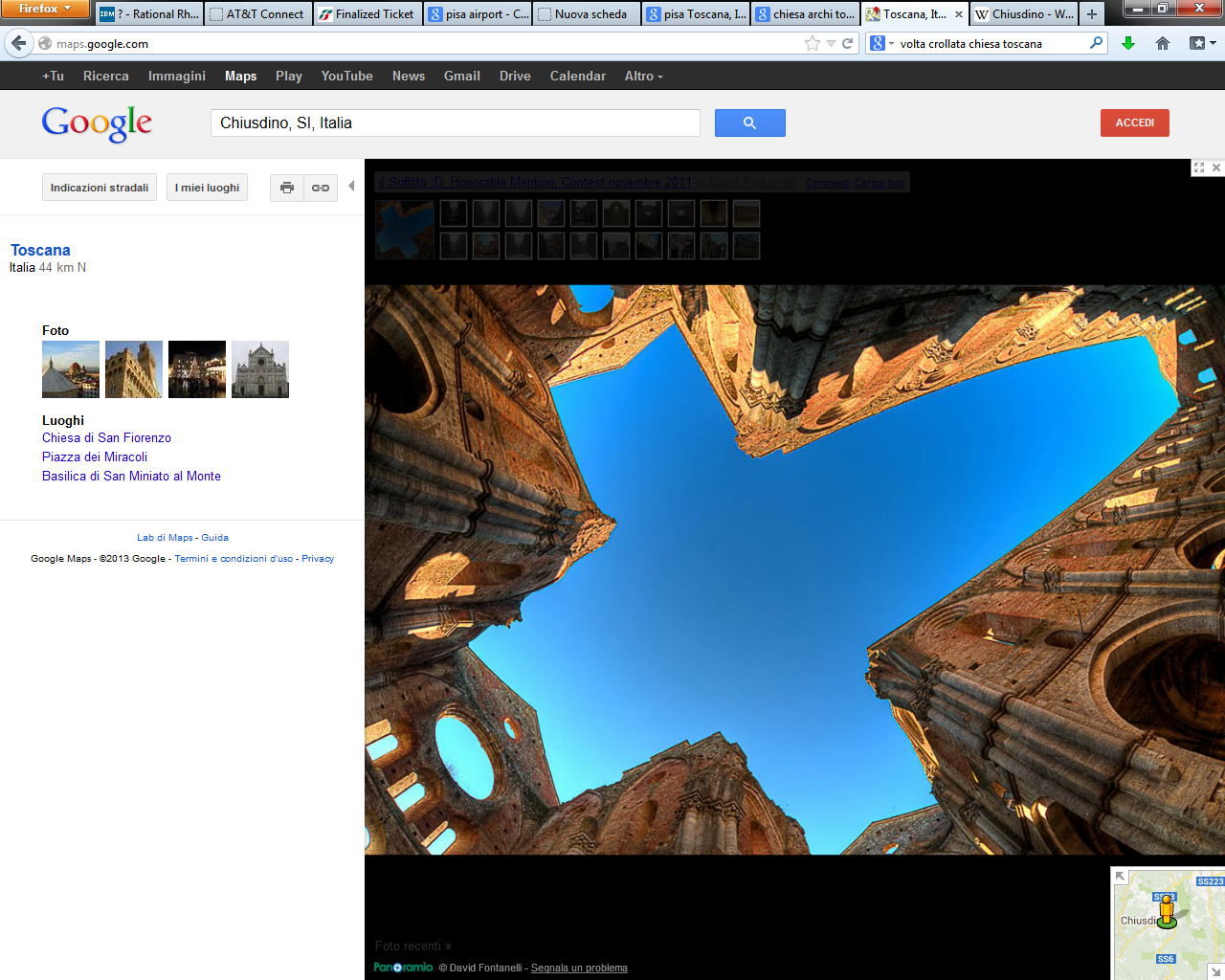 San Galgano (Siena)
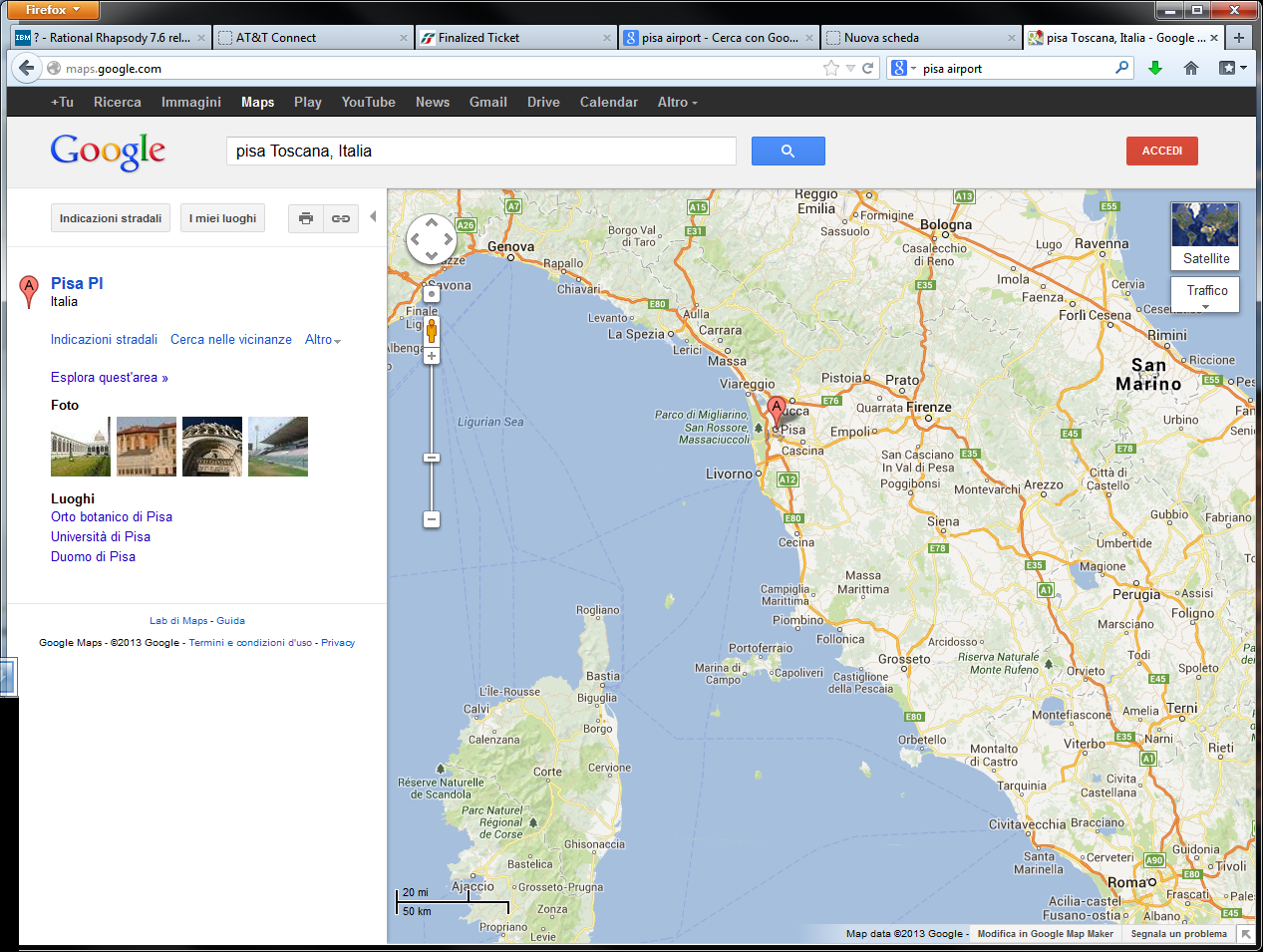 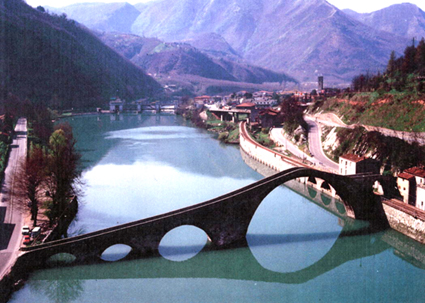 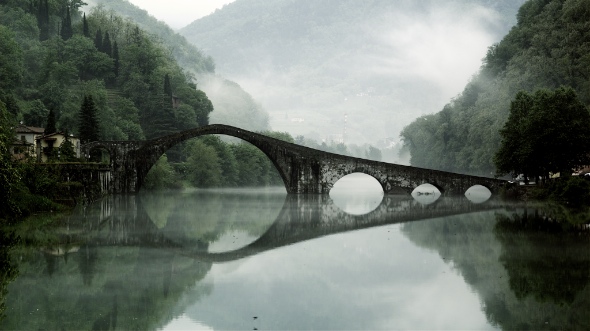 Borgo a Mozzano (Lucca)
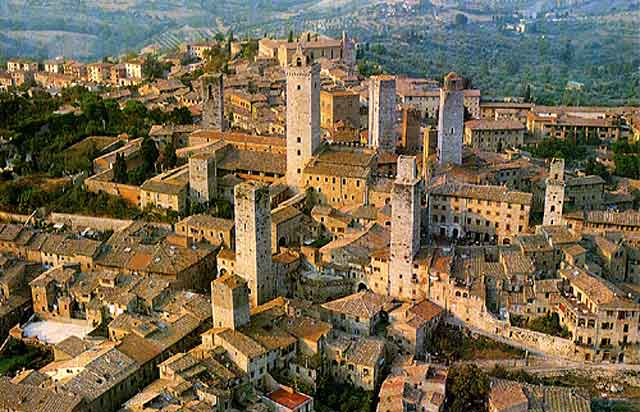 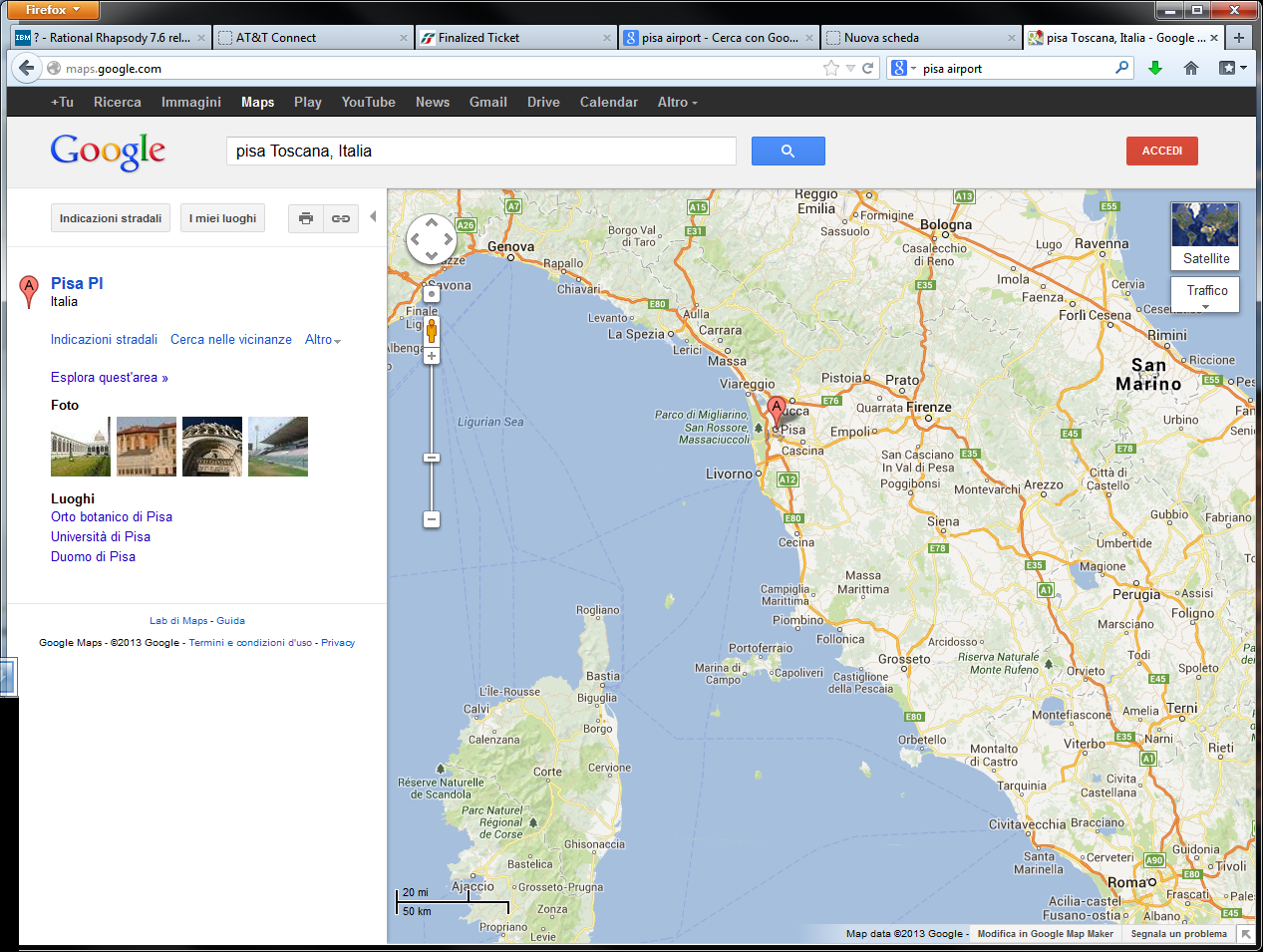 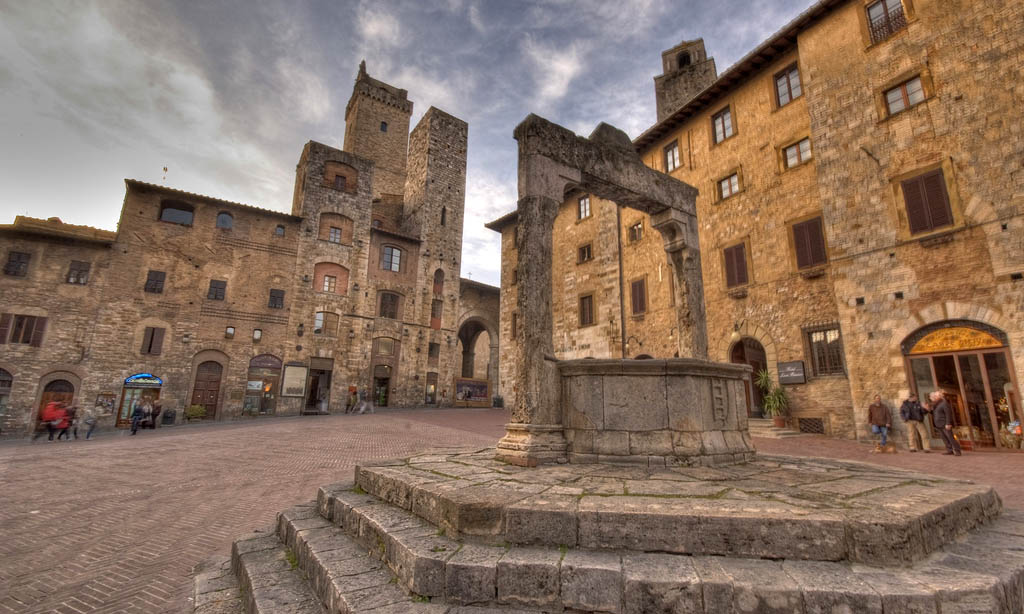 San Gimignano (Siena)
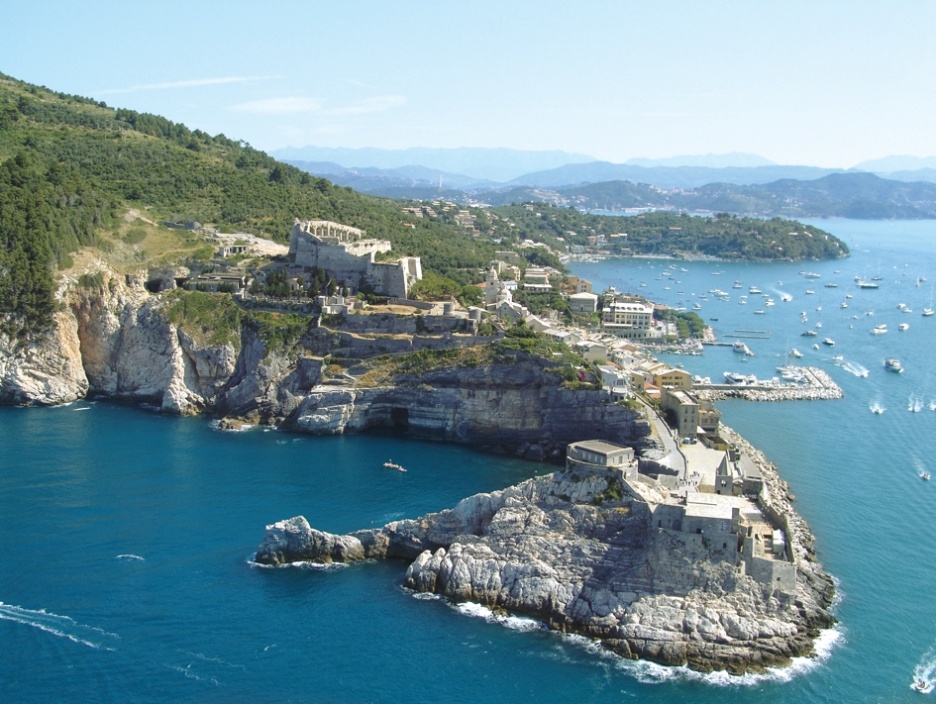 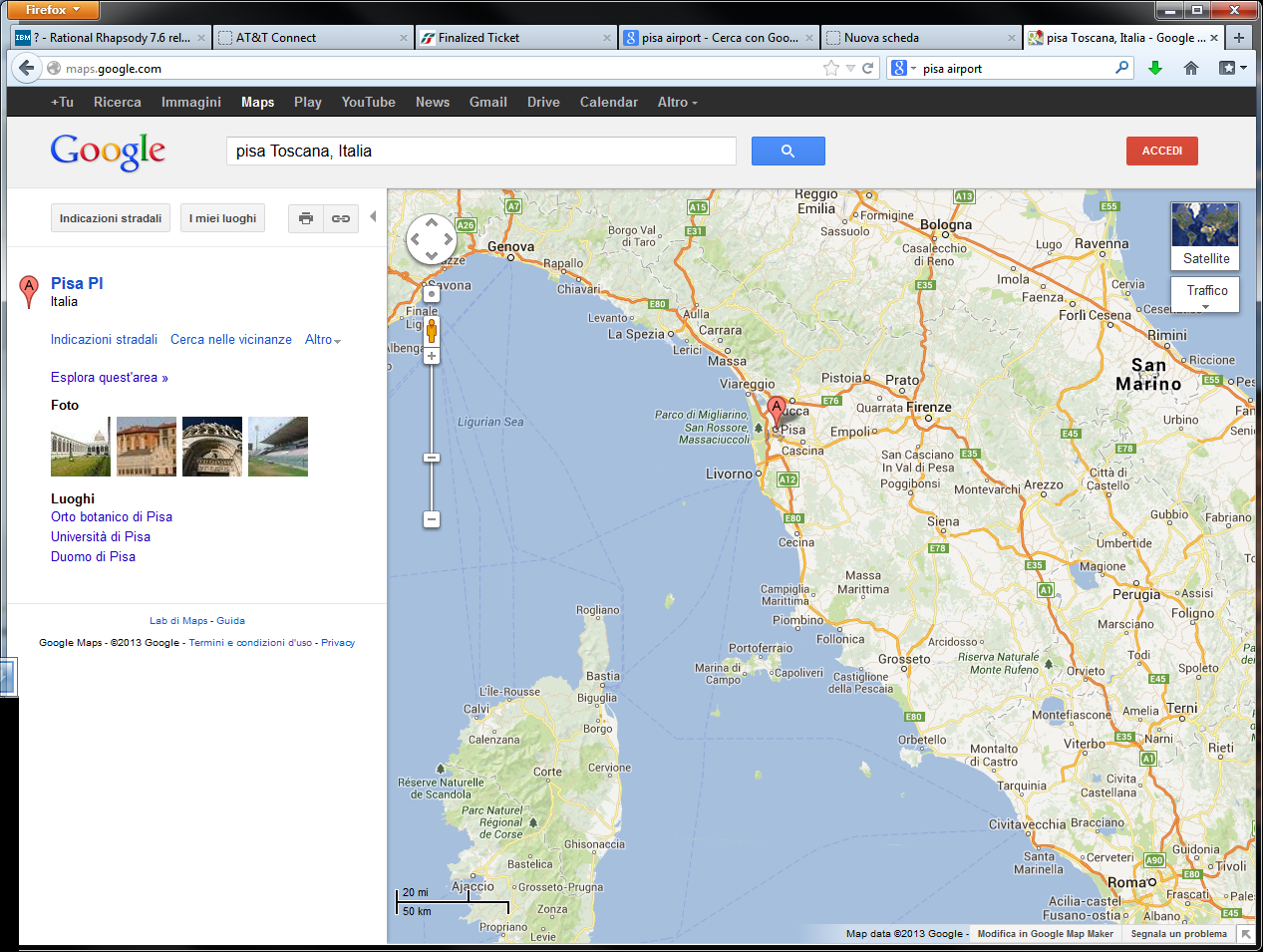 Porto Venere (Spezia)
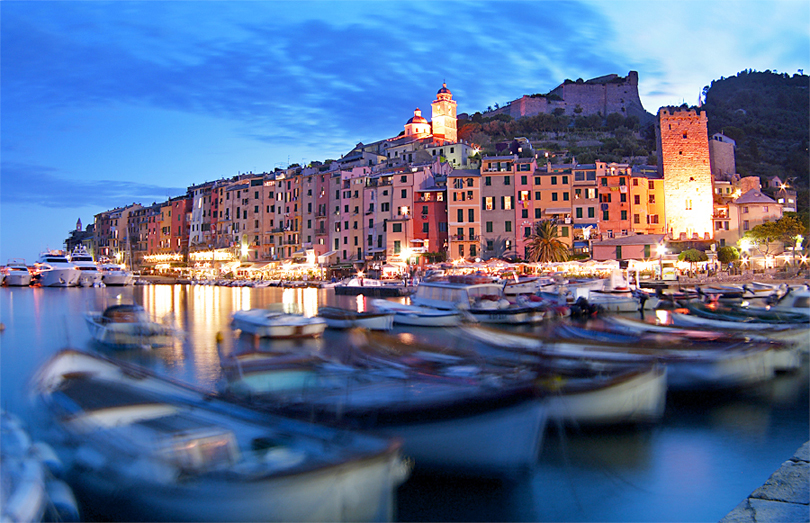 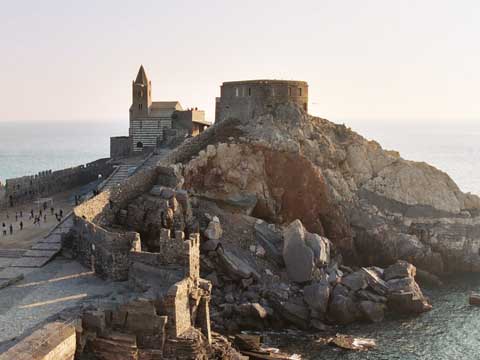 and, of course good wines and food
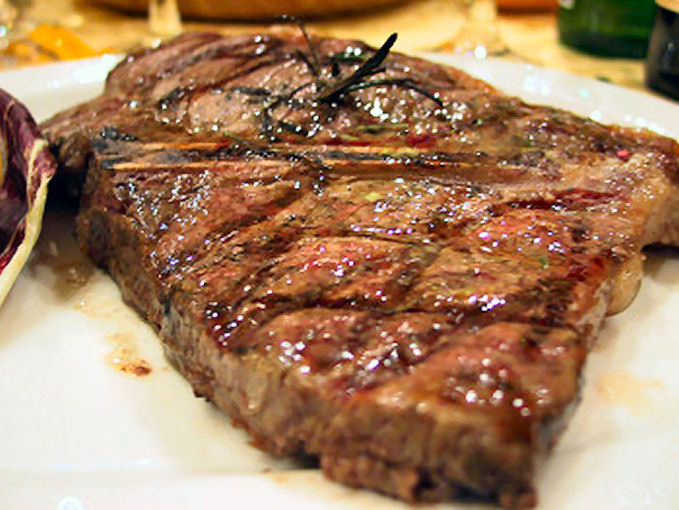 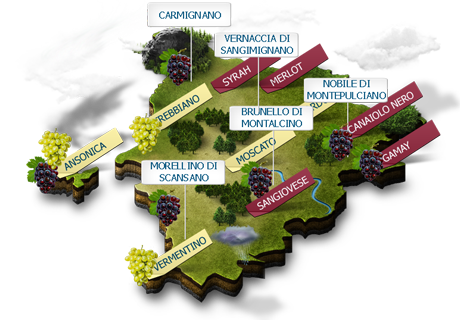 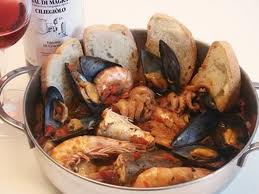 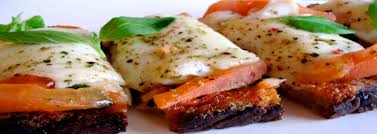 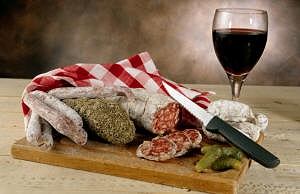 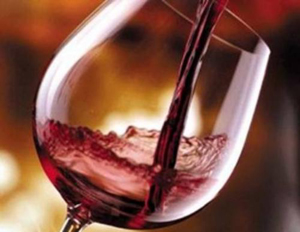 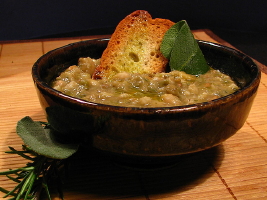